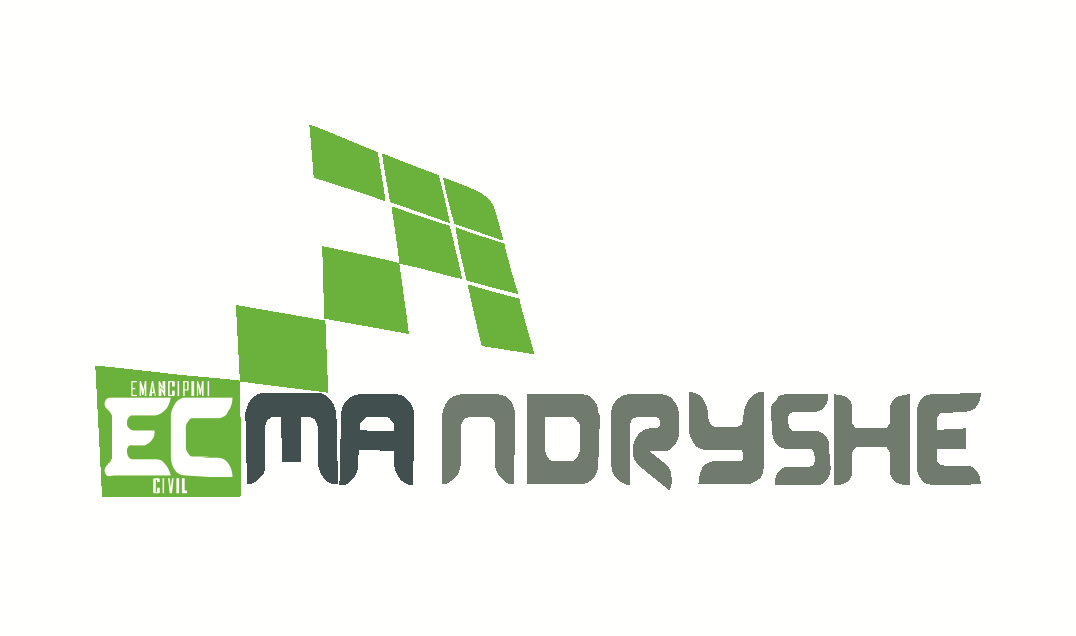 Organizata Jo-qeveritare Emancipimi Civil Ma NdrysheEC Ma NdryshePerceptimet e qytetarëve mbi çështjet e urbanizmit në Prizren
20 gusht 2014, Prizren
A keni njohuri/informatë nëse qyteti i Prizrenit ka plane urbane?
A keni informatë nëse qytetarët mund të marrin pjesë në zhvillimin e planeve dhe rregulloreve të ndryshme që kanë të bëjnë me qytetin?
Nëse kanë marrë pjesë në debatet publike të organizuar nga komuna
* përqindja e qytetarëve që kanë deklaruar se janë në dijeni se komuna organizon debate publike
Si i artikuloni nevojat e juaja në raport me organet komunale
A jeni ftuar ndonjëherë në debate publike?
Komuna
Shoqëria civile/OJQ
Problemet kryesore të urbanizmit në qytet sipas qytetarëve
Problemet kryesore të urbanizmit në qytet sipas qytetarëve (meshkuj dhe femra)
*mesatarja nga tri hulumtimet
Çështjet kryesore sipas pensionistëve, femrave mbi moshë 28 dhe të rinjëve
Mesatarja e kënaqshmërisë prej 1-10 për çështje të ndryshme
Problematikat kryesore sipas organizatave kulturore dhe organizatave mjedisore
Çështjet kryesore problematike sipas drejtorëve në nivelin komunal
Çështjet kryesore problematike për gjithë mostrën e OJQ-ve dhe përfaqësues të grupeve të ndryshme të interesit